Бачурина Наталия Викторовна, учитель биологии МБОУ СОШ №24 Г. Тула
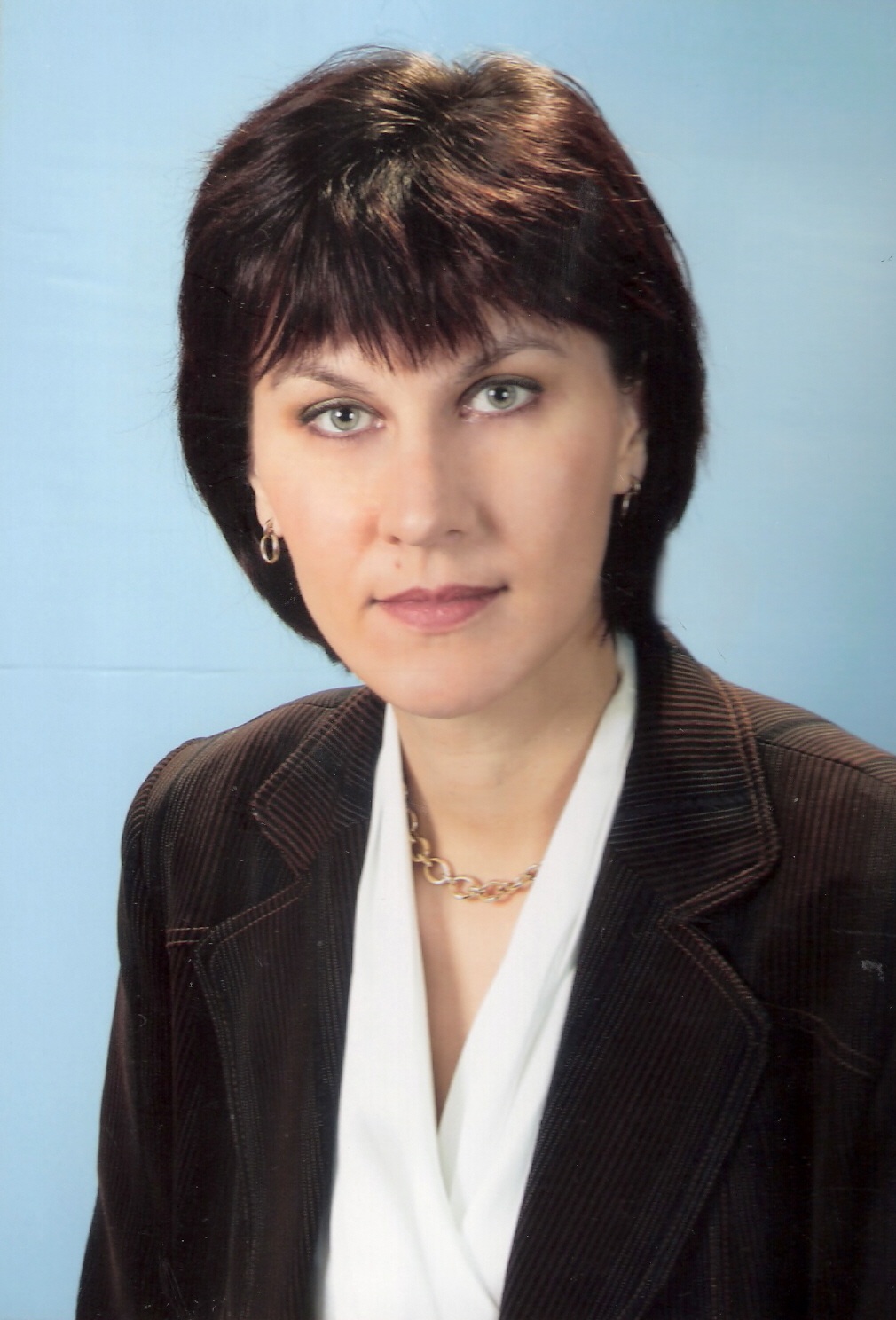 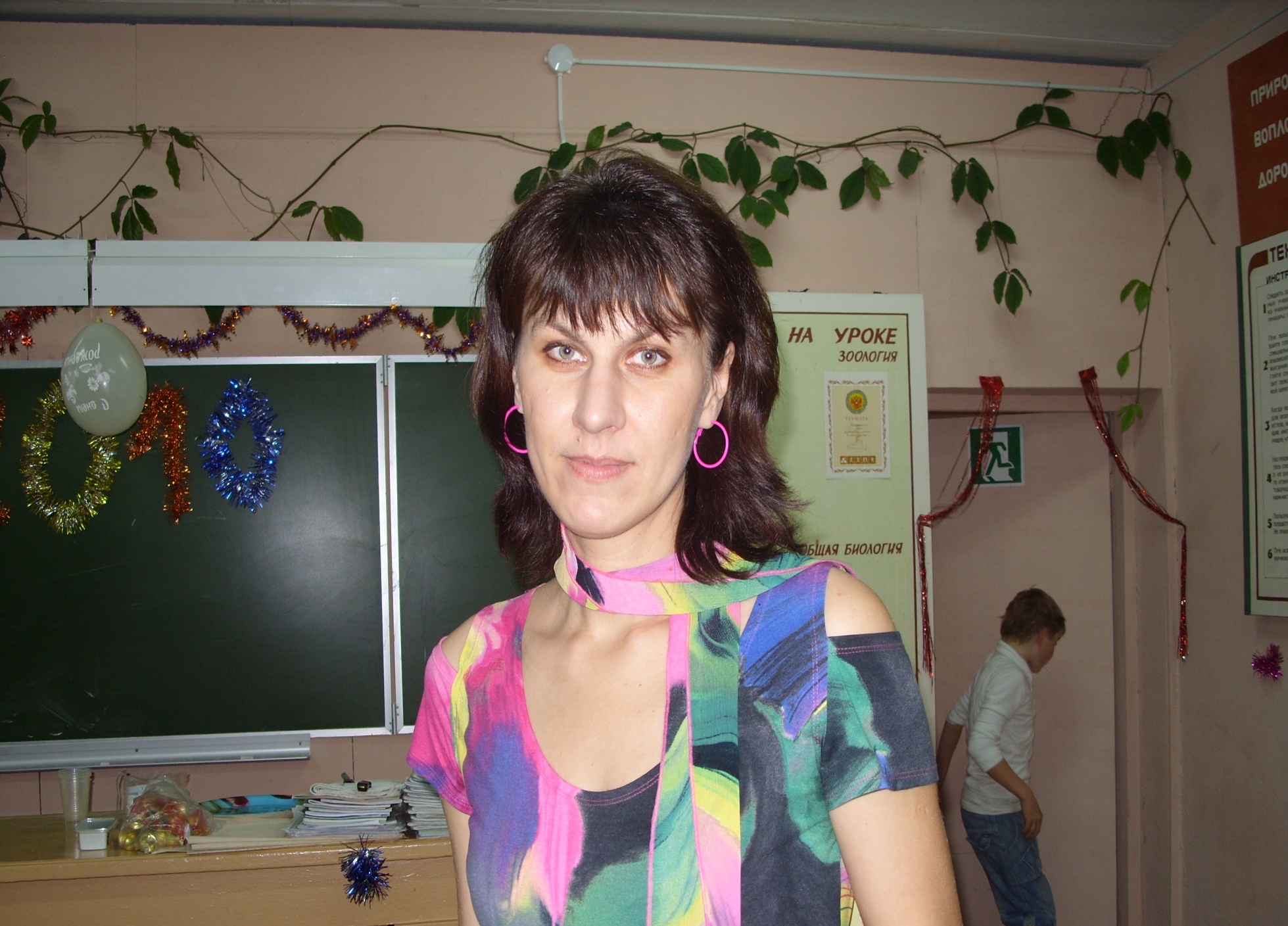 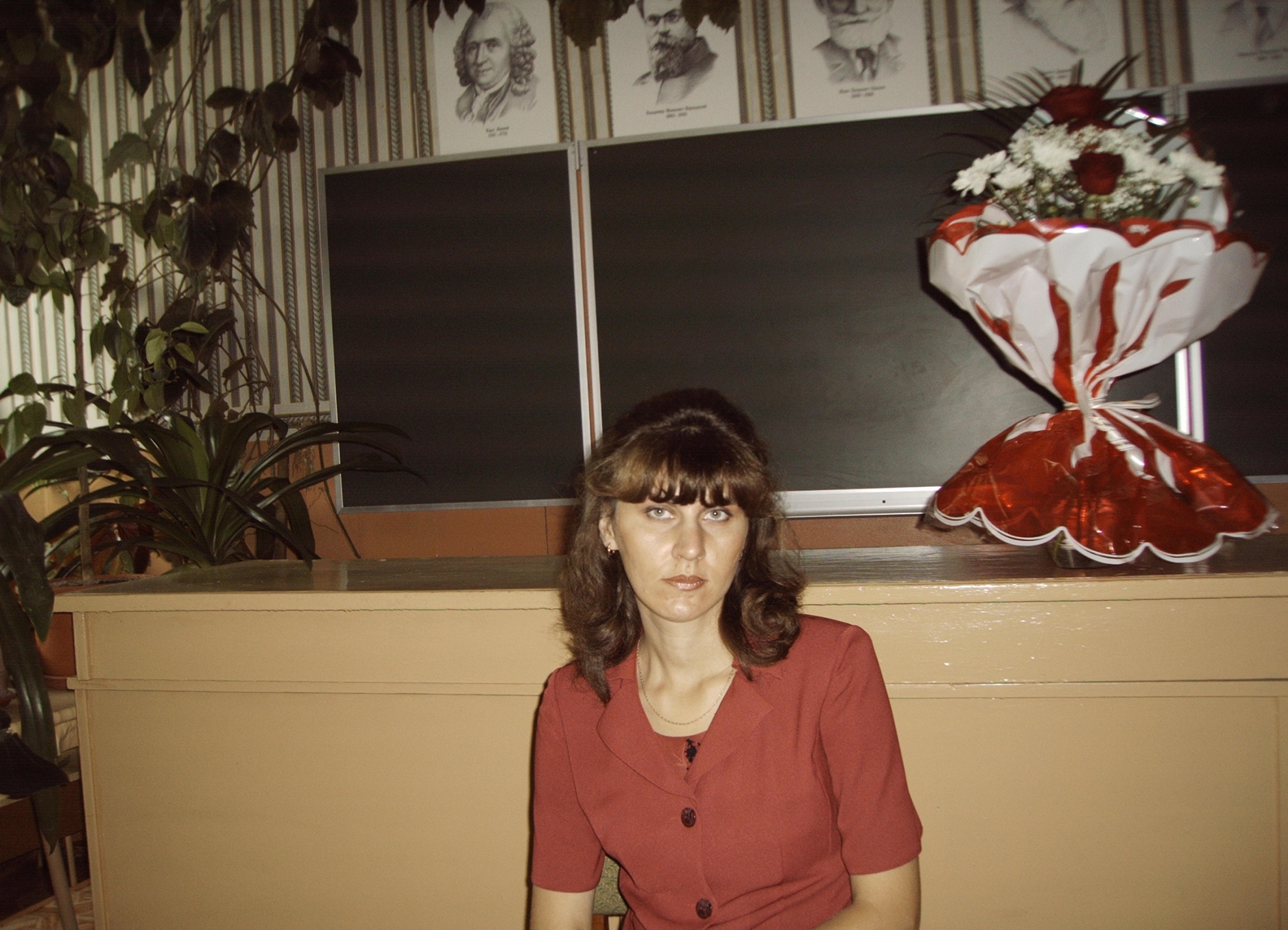